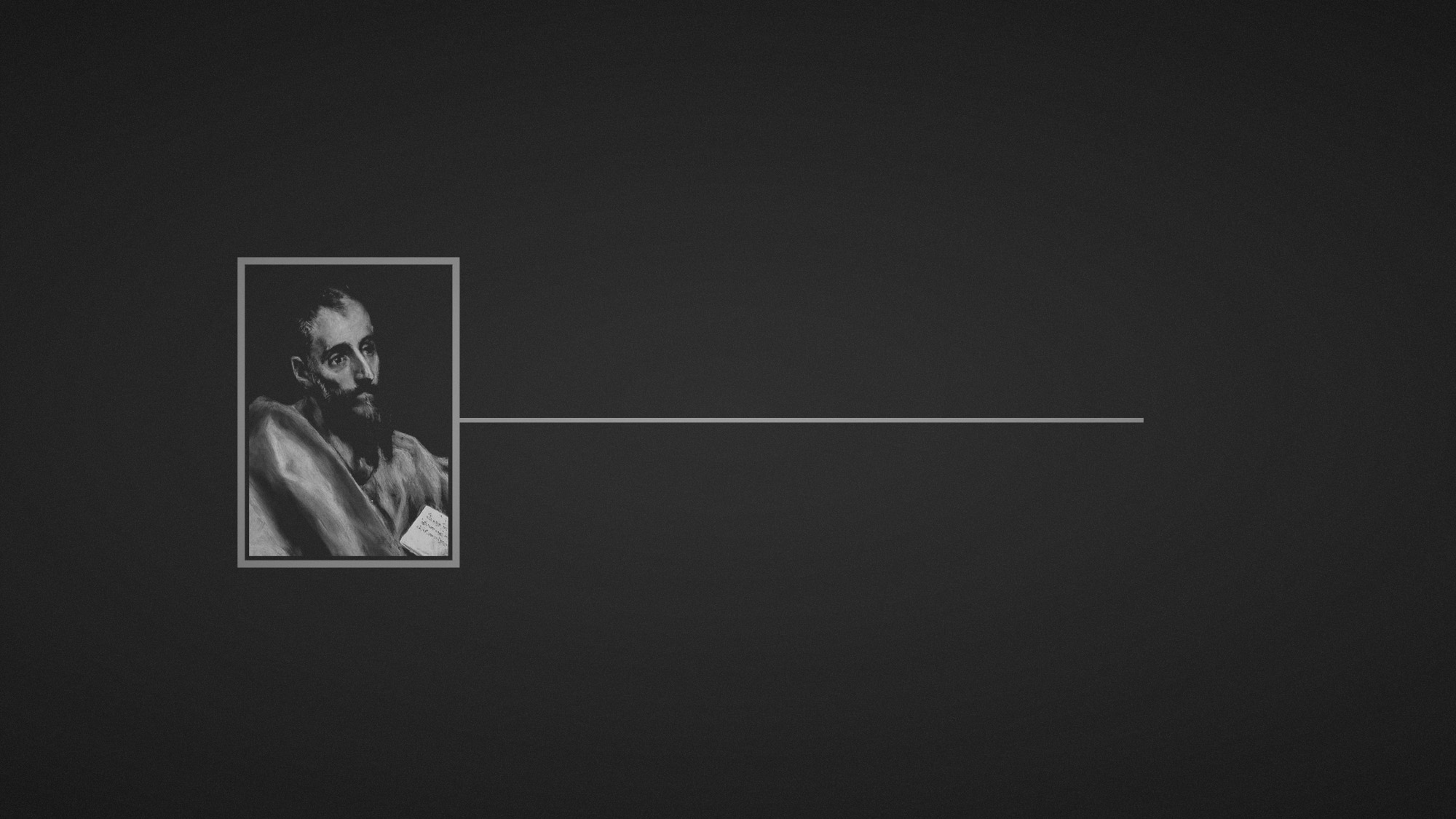 Paul’s letter
to the ROMANS
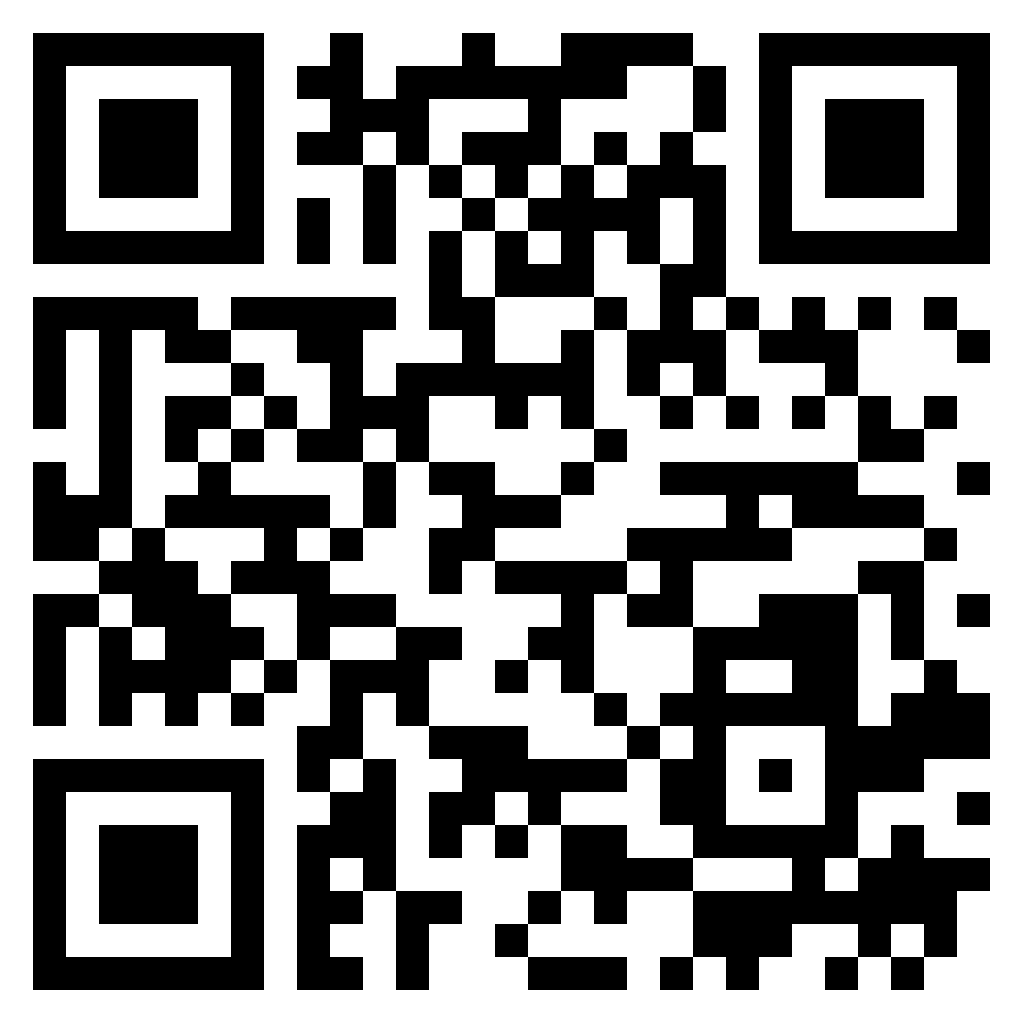 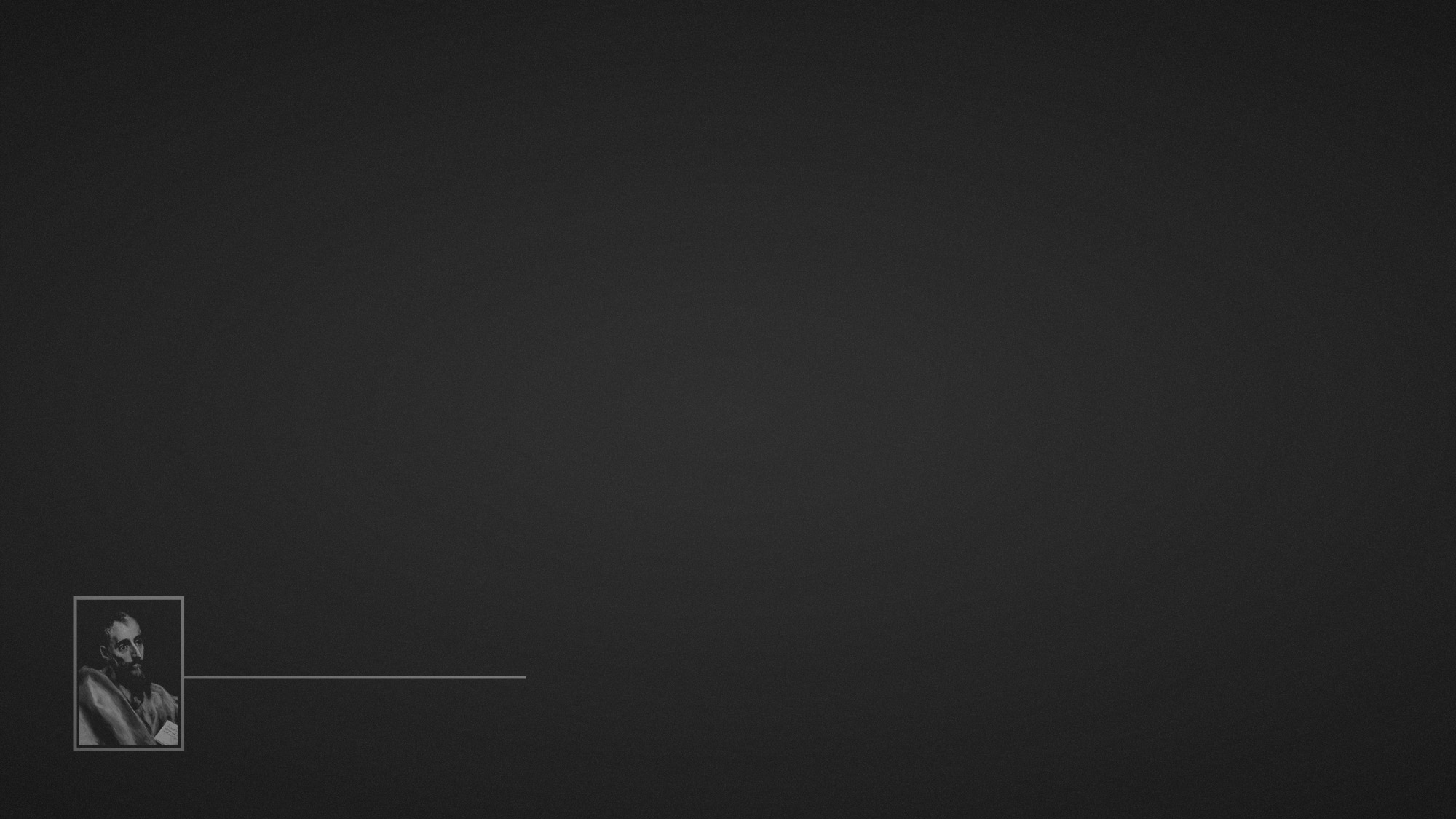 Romans 1:16–18 (ESV) 
16 For I am not ashamed of the gospel, for it is the power of God for salvation to everyone who believes, to the Jew first and also to the Greek. 17 For in it the righteousness of God is revealed from faith for faith, as it is written, “The righteous shall live by faith.” 18 For the wrath of God is revealed from heaven against all ungodliness and unrighteousness of men, who by their unrighteousness suppress the truth.
God’s wrath
Romans 1.18-32
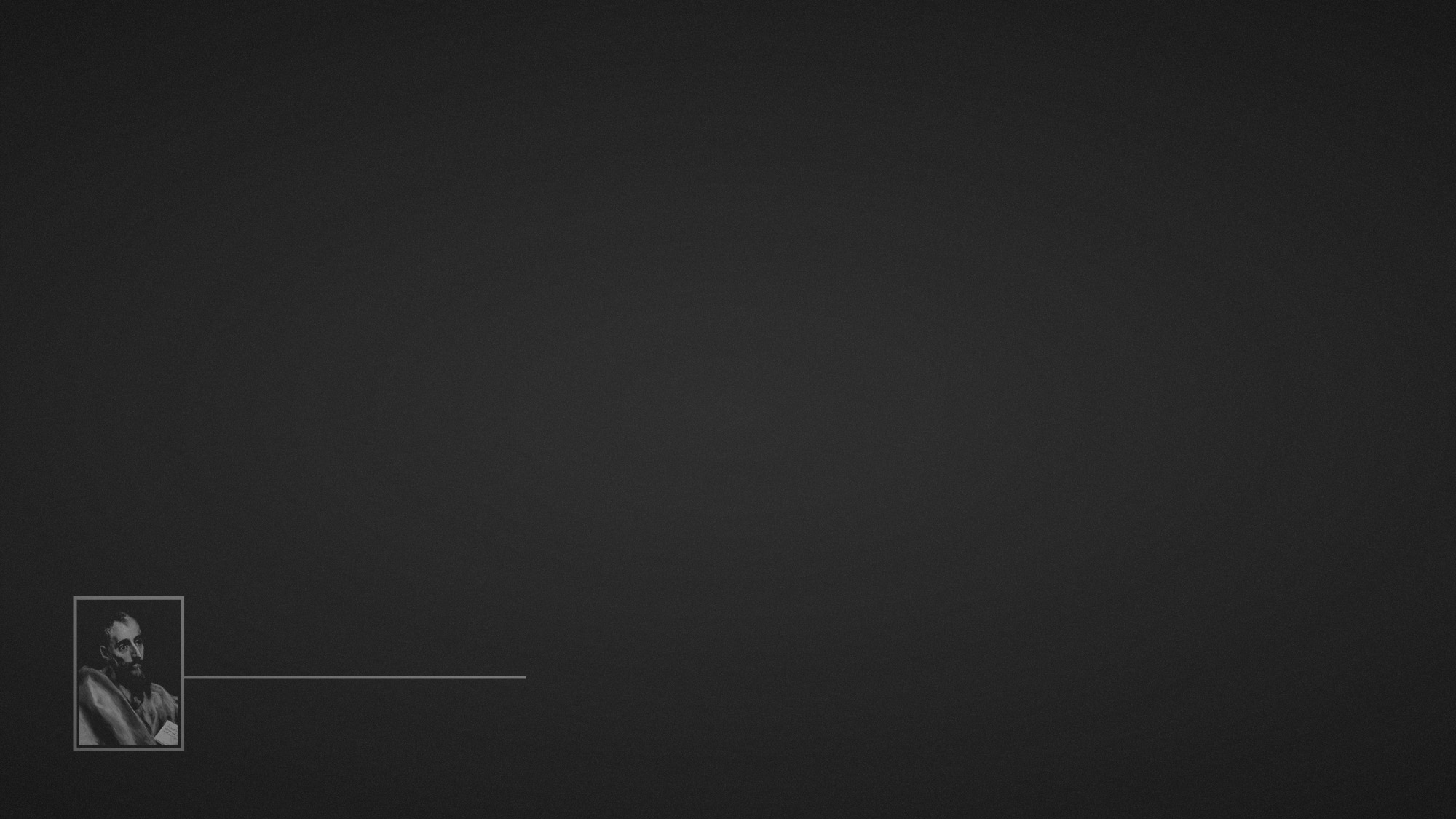 Romans 1:16–18 (ESV) 
16 For I am not ashamed of the gospel, for it is the power of God for salvation to everyone who believes, to the Jew first and also to the Greek. 17 For in it the righteousness of God is revealed from faith for faith, as it is written, “The righteous shall live by faith.” 18 For the wrath of God is revealed from heaven against all ungodliness and unrighteousness of men, who by their unrighteousness suppress the truth.
God’s wrath
Romans 1.18-32
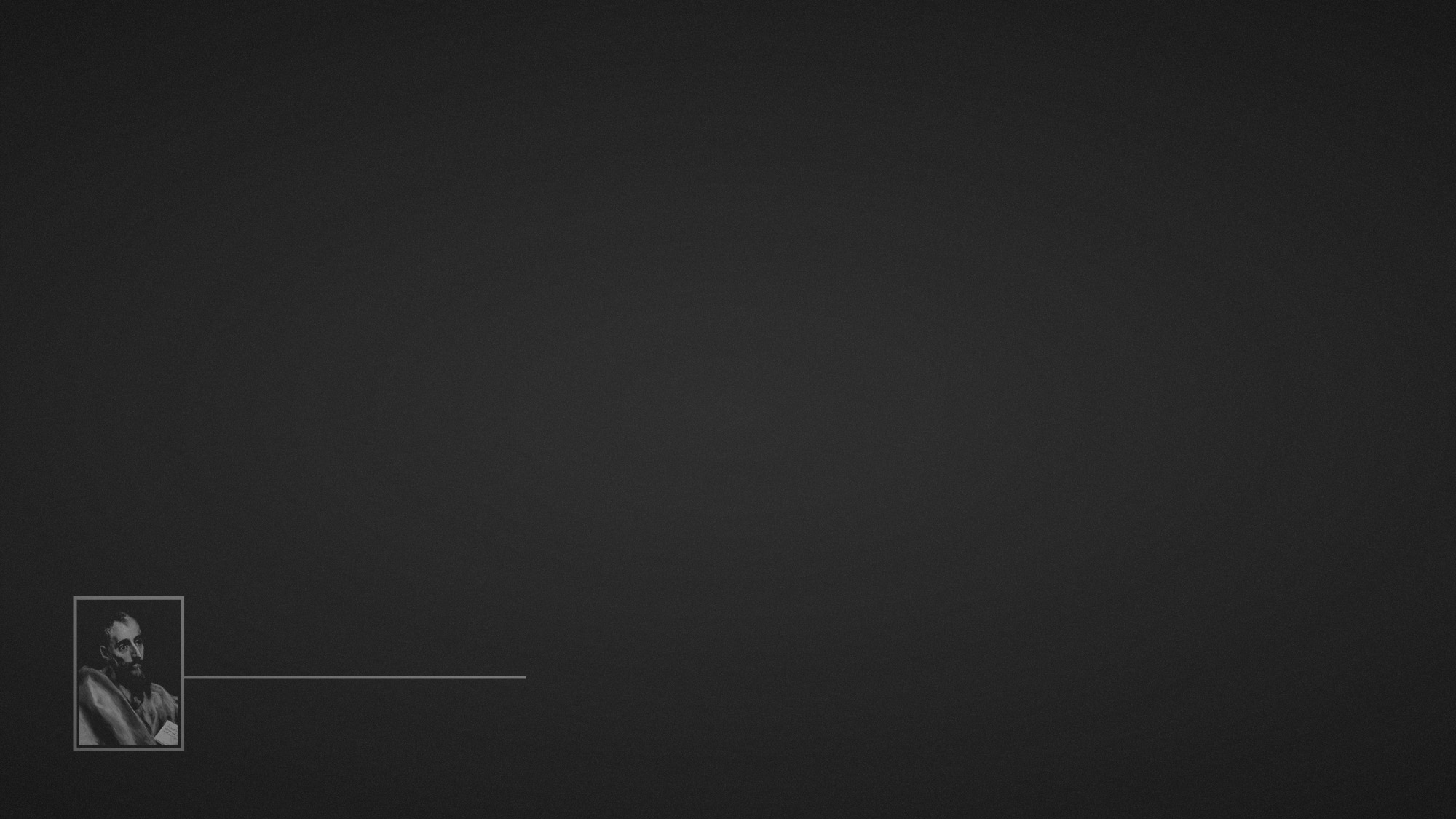 Romans 1:16–18 (ESV) 
16 For I am not ashamed of the gospel, for it is the power of God for salvation to everyone who believes, to the Jew first and also to the Greek. 17 For in it the righteousness of God is revealed from faith for faith, as it is written, “The righteous shall live by faith.” 18 For the wrath of God is revealed from heaven against all ungodliness and unrighteousness of men, who by their unrighteousness suppress the truth.
Man’s unrighteousness
Romans 1.18-32
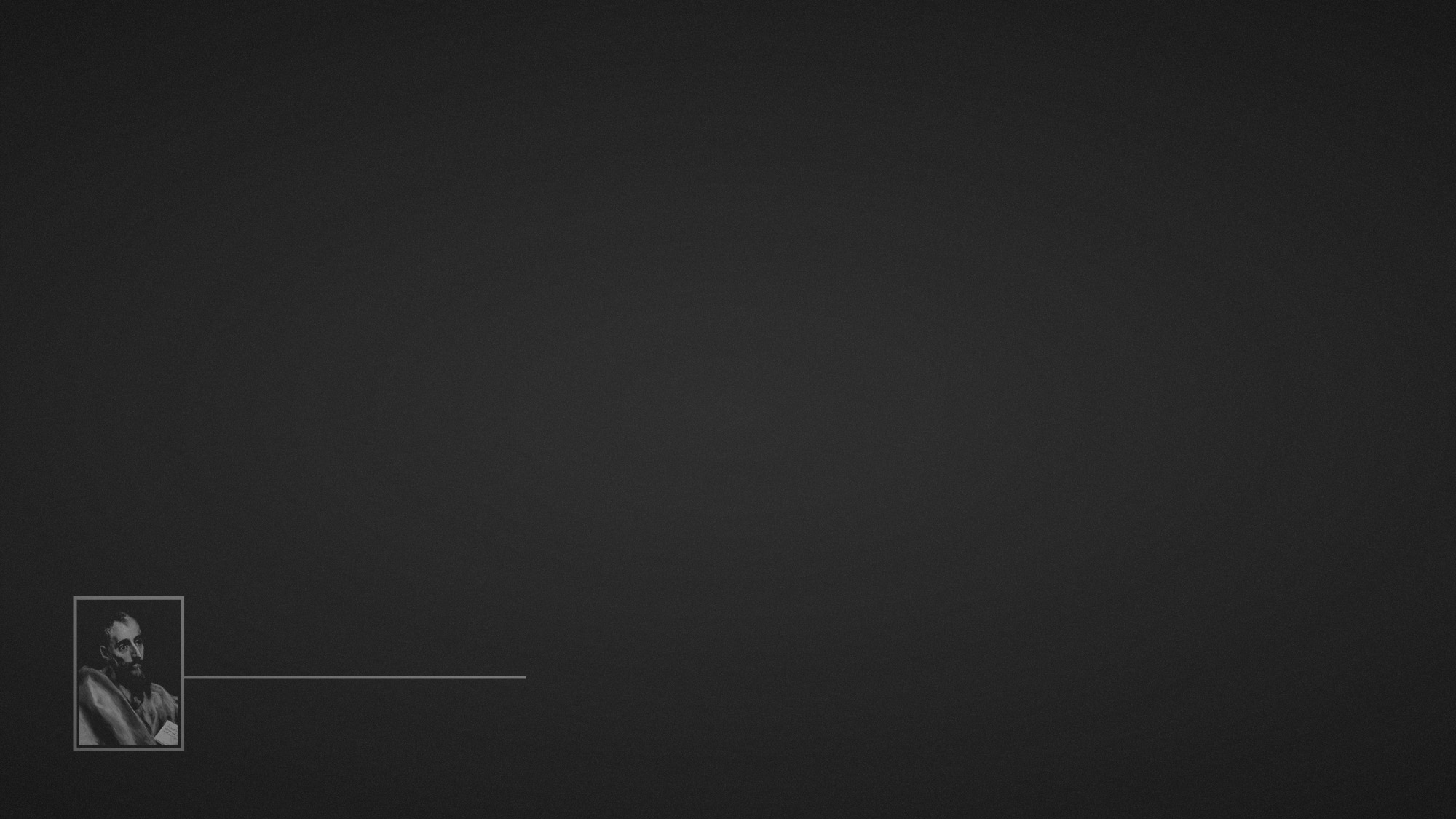 Romans 1:16–18 (ESV) 
16 For I am not ashamed of the gospel, for it is the power of God for salvation to everyone who believes, to the Jew first and also to the Greek. 17 For in it the righteousness of God is revealed from faith for faith, as it is written, “The righteous shall live by faith.” 18 For the wrath of God is revealed from heaven against all ungodliness and unrighteousness of men, who by their unrighteousness suppress the truth.
Man’s unrighteousness
Romans 1.18-32
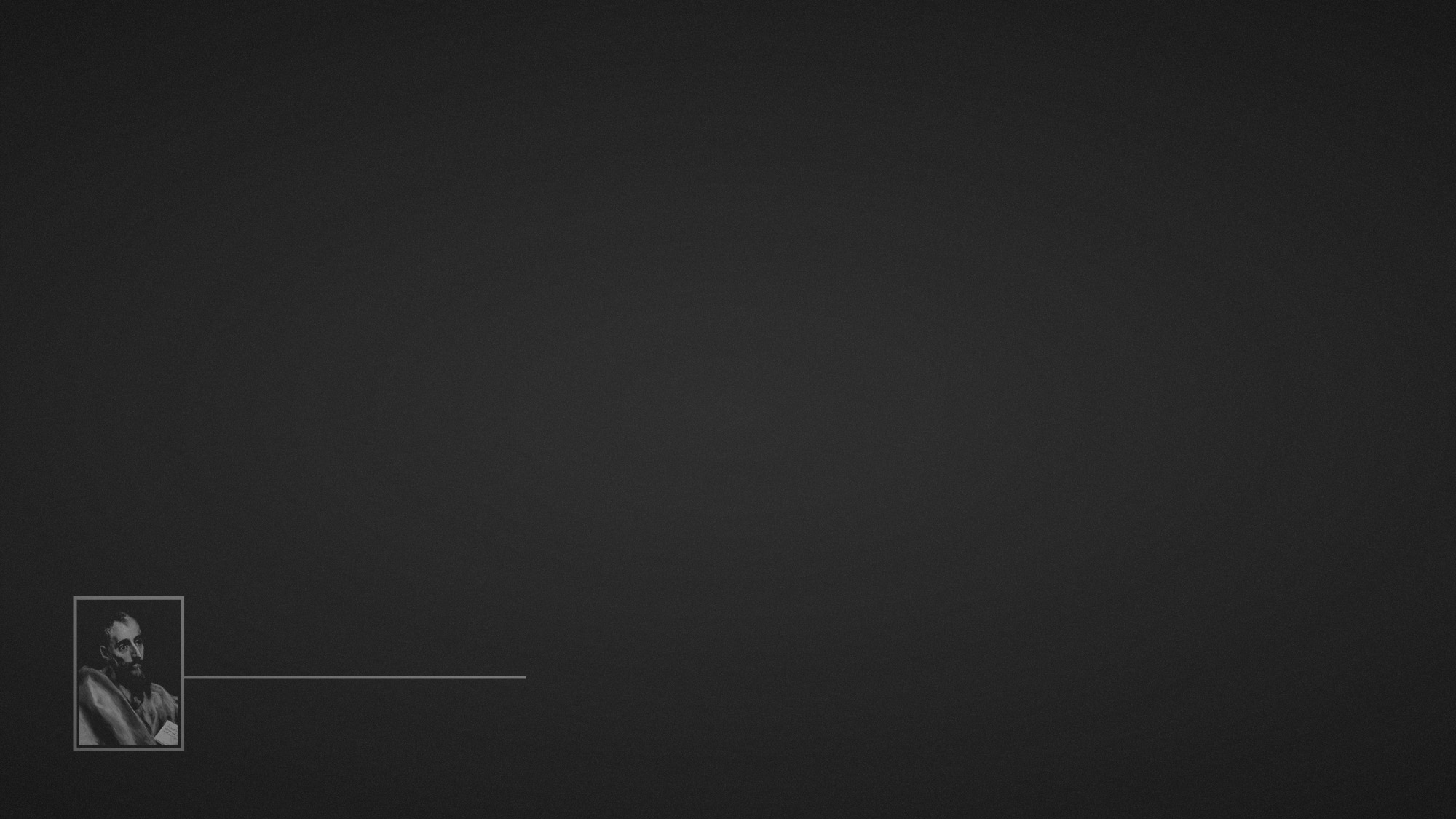 Romans 1:19–23 (ESV) 
19 For what can be known about God is plain to them, because God has shown it to them. 20 For his invisible attributes, namely, his eternal power and divine nature, have been clearly perceived, ever since the creation of the world, in the things that have been made. So they are without excuse. 21 For although they knew God, they did not honor him as God or give thanks to him, but they became futile in their thinking, and their foolish hearts were darkened. 22 Claiming to be wise, they became fools, 23 and exchanged the glory of the immortal God for images resembling mortal man and birds and animals and creeping things.
Man’s unrighteousness
Romans 1.18-32
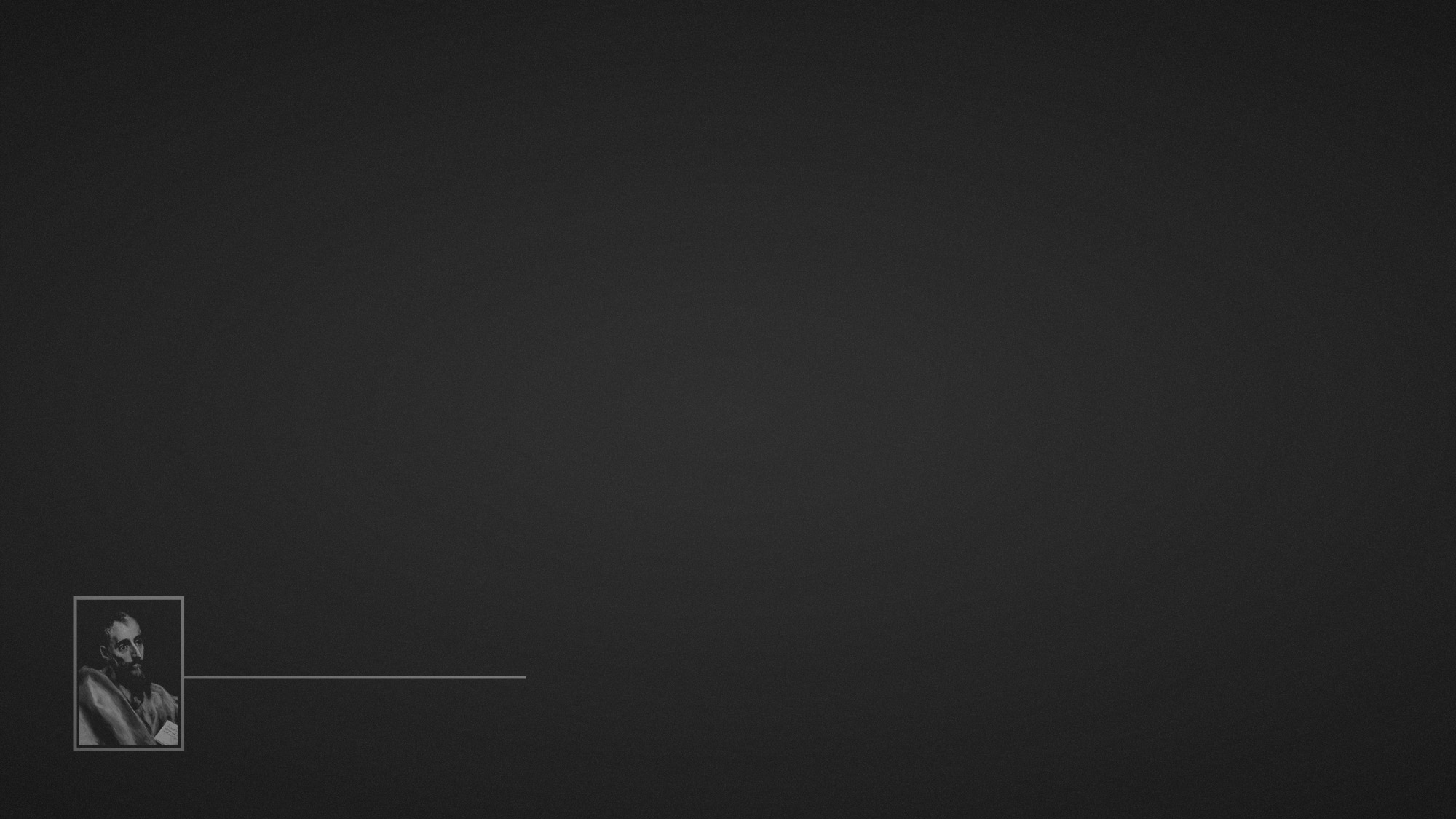 Romans 1:19–23 (ESV) 
19 For what can be known about God is plain to them, because God has shown it to them. 20 For his invisible attributes, namely, his eternal power and divine nature, have been clearly perceived, ever since the creation of the world, in the things that have been made. So they are without excuse. 21 For although they knew God, they did not honor him as God or give thanks to him, but they became futile in their thinking, and their foolish hearts were darkened. 22 Claiming to be wise, they became fools, 23 and exchanged the glory of the immortal God for images resembling mortal man and birds and animals and creeping things.
Man’s unrighteousness
Romans 1.18-32
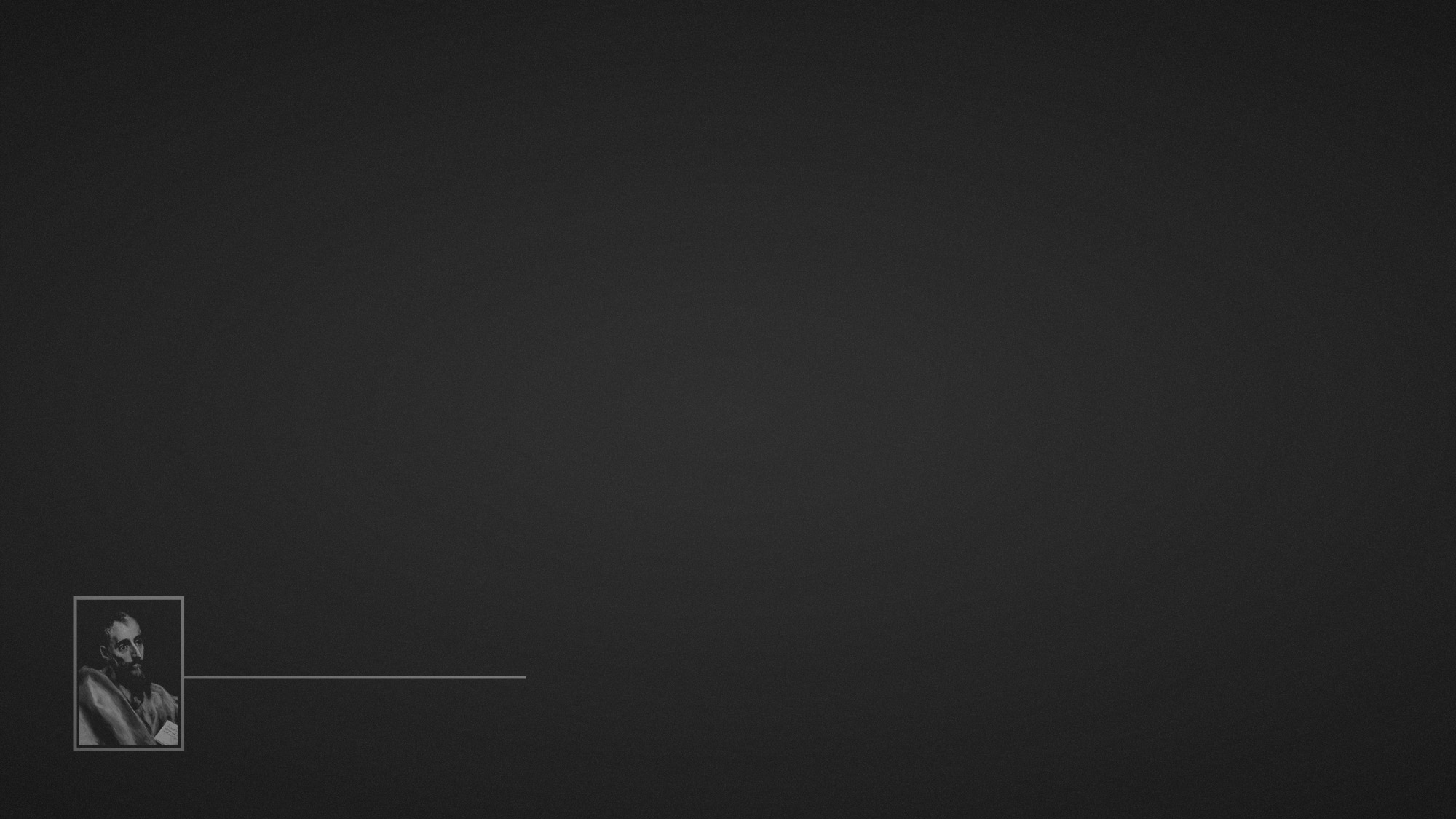 Romans 1:19–23 (ESV) 
19 For what can be known about God is plain to them, because God has shown it to them. 20 For his invisible attributes, namely, his eternal power and divine nature, have been clearly perceived, ever since the creation of the world, in the things that have been made. So they are without excuse. 21 For although they knew God, they did not honor him as God or give thanks to him, but they became futile in their thinking, and their foolish hearts were darkened. 22 Claiming to be wise, they became fools, 23 and exchanged the glory of the immortal God for images resembling mortal man and birds and animals and creeping things.
Man’s unrighteousness
Romans 1.18-32
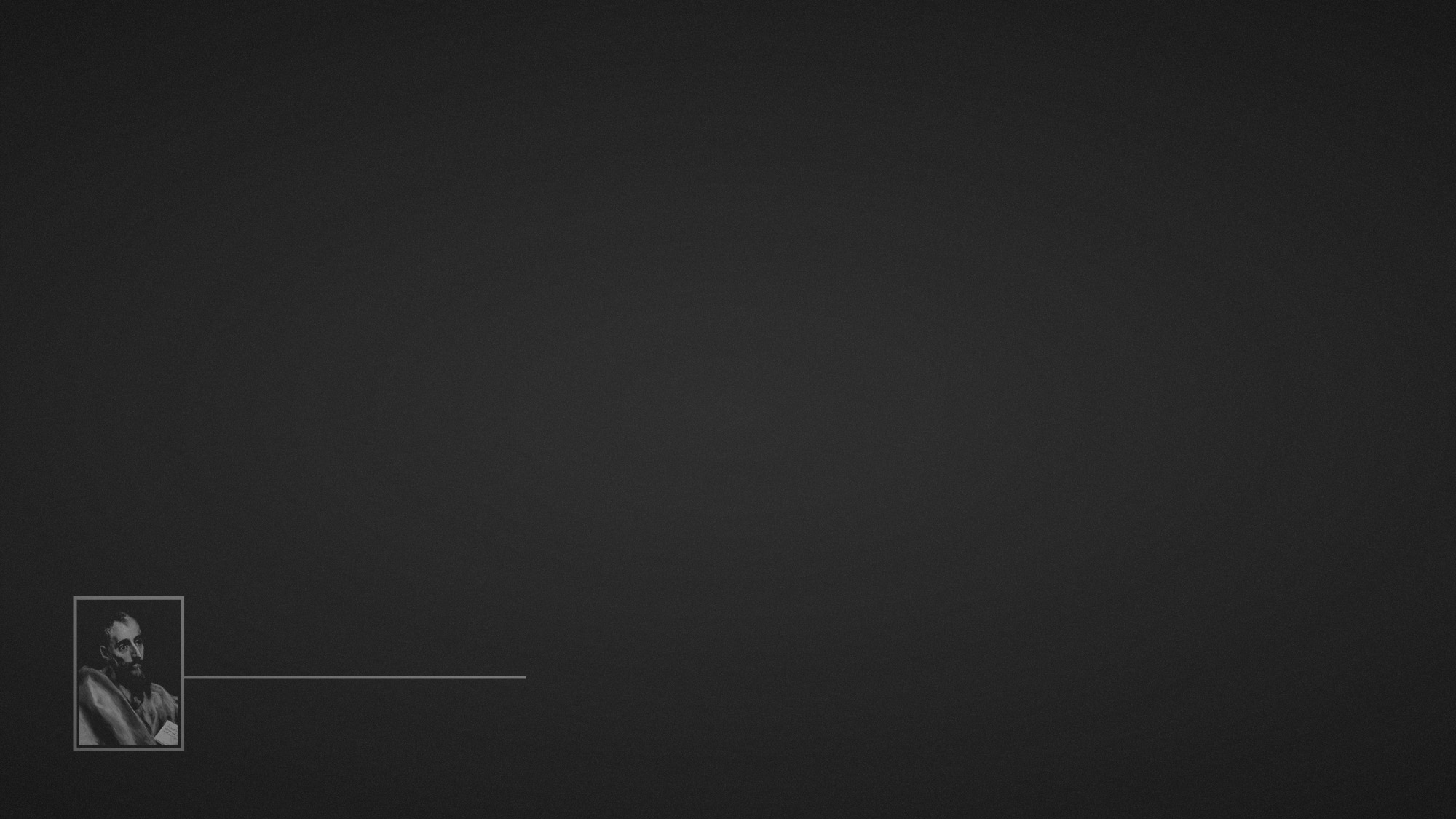 Romans 1:19–23 (ESV) 
19 For what can be known about God is plain to them, because God has shown it to them. 20 For his invisible attributes, namely, his eternal power and divine nature, have been clearly perceived, ever since the creation of the world, in the things that have been made. So they are without excuse. 21 For although they knew God, they did not honor him as God or give thanks to him, but they became futile in their thinking, and their foolish hearts were darkened. 22 Claiming to be wise, they became fools, 23 and exchanged the glory of the immortal God for images resembling mortal man and birds and animals and creeping things.
Man’s unrighteousness
Romans 1.18-32
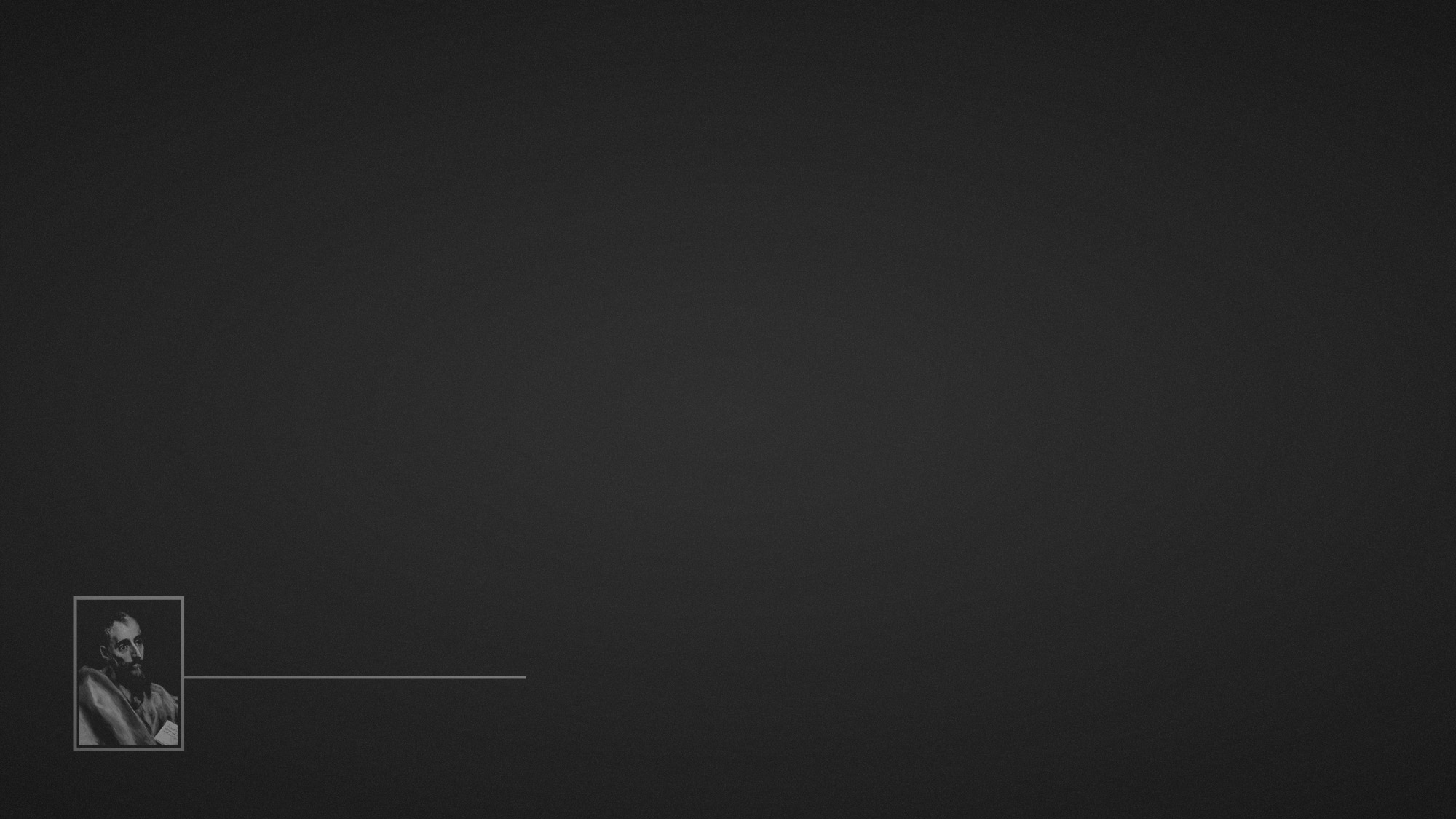 Romans 1:24 (ESV) 
24 Therefore God gave them up in the lusts of their hearts to impurity, to the dishonoring of their bodies among themselves,
God’s wrath defined
Romans 1.18-32
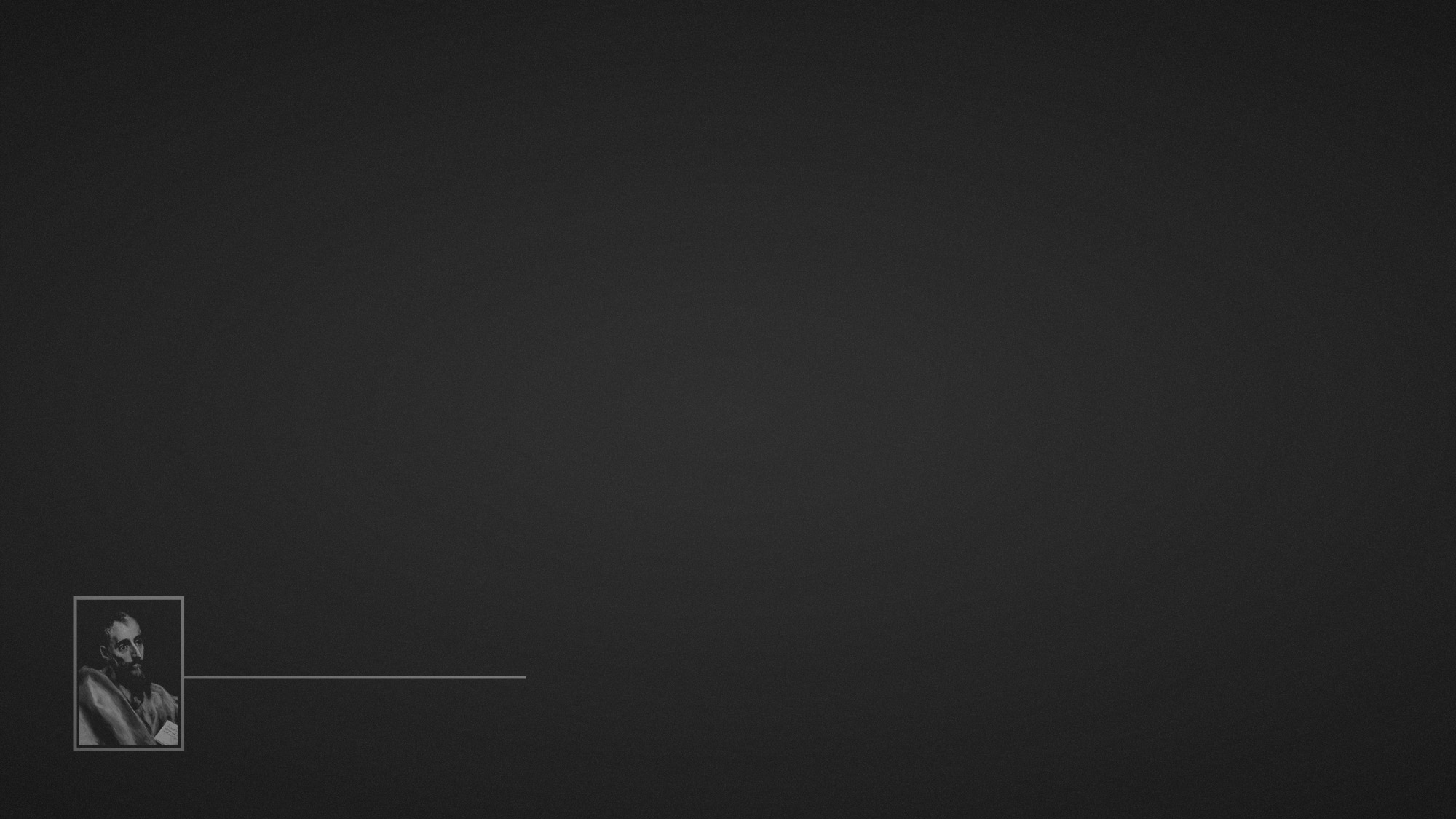 Romans 1:32 (ESV) 
32 Though they know God’s righteous decree that those who practice such things deserve to die, they not only do them but give approval to those who practice them.
God’s wrath defined
Romans 1.18-32
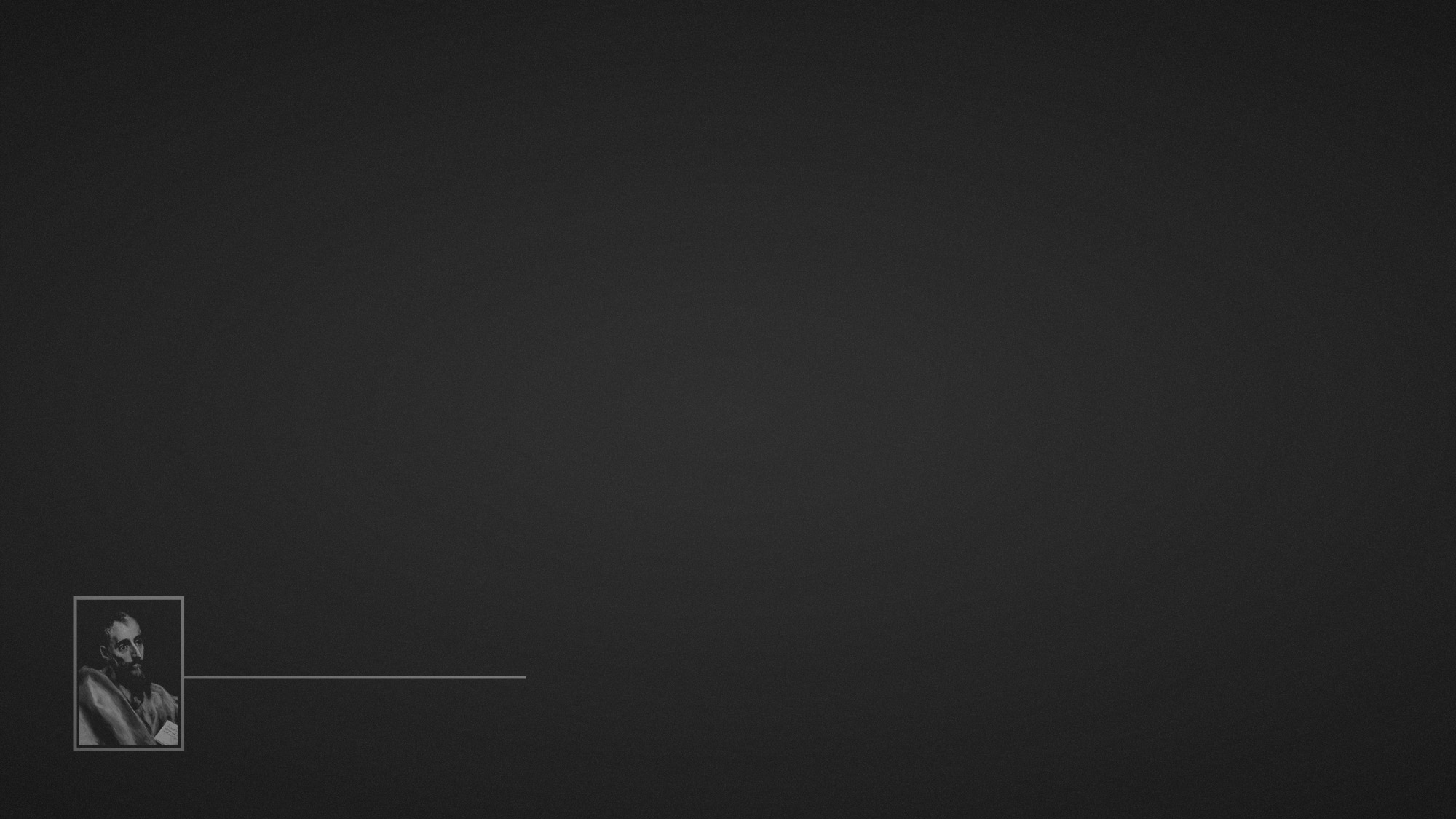 Romans 1:16–17 (ESV) 
16 For I am not ashamed of the gospel, for it is the power of God for salvation to everyone who believes, to the Jew first and also to the Greek. 17 For in it the righteousness of God is revealed from faith for faith, as it is written, “The righteous shall live by faith.”
Remember the point!
Romans 1.18-32